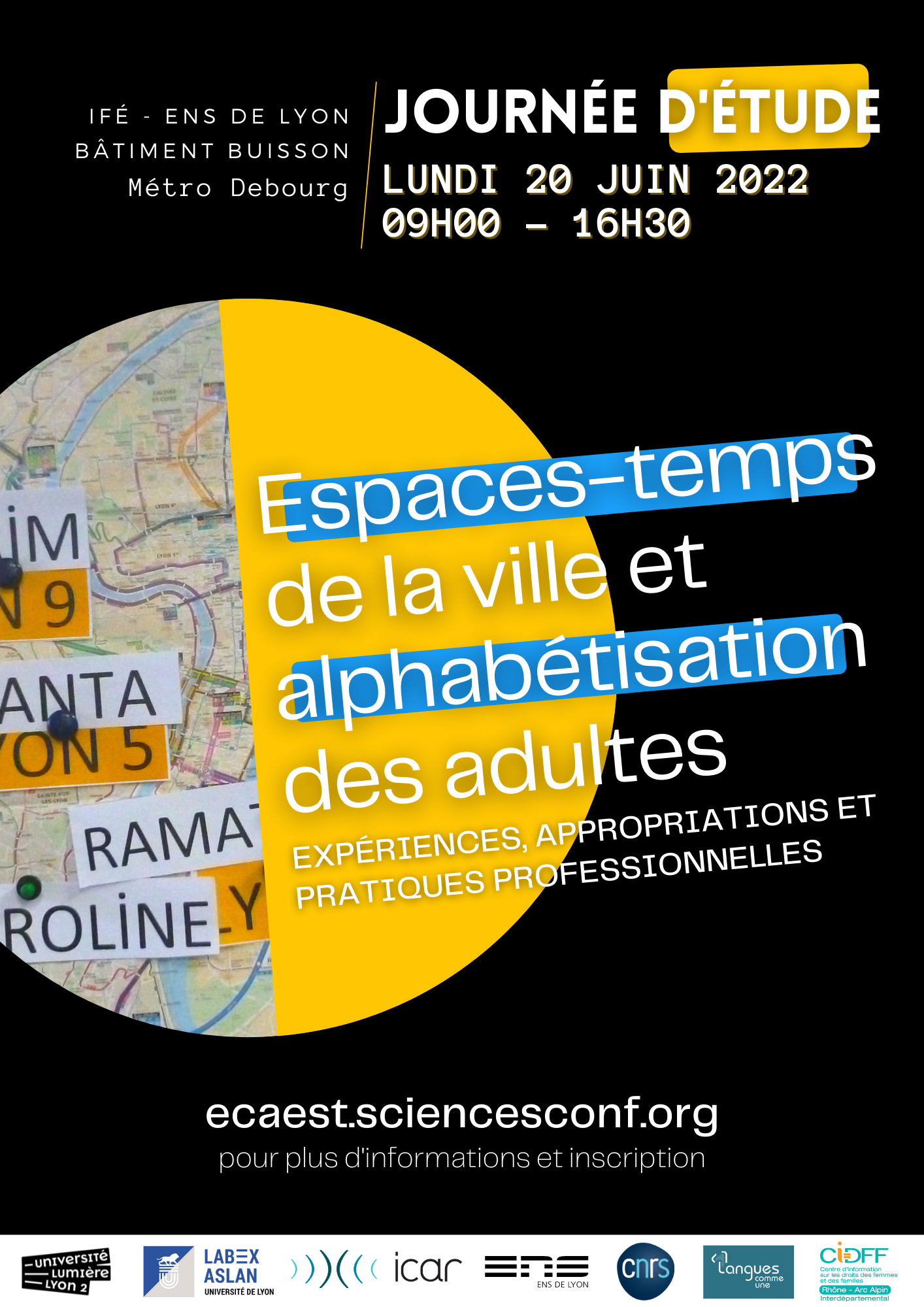 La lecture de l’espace dans la réalisation d’un trajet en ville : 
ressources, enjeux et pistes didactiques
Véronique RIVIERE, Université Lyon 2, UMR ICAR
Bibliographie
-Denis M., 2016, Petit traité de l’espace. Un parcours pluridisciplinaire, Mardaga
-Goody J., 1977, La raison graphique, Ed. du Seuil.
-Jewitt C. (dire), 2017, The Routledge Handbook of Multimodal Analysis, Routledge. 
-Kress G., 2019, L’apprentissage en tant que travail sémiotique : vers une pédagogie de la reconnaissance. In Rivière V & Blanc N., Observer la multimodalité en situations éducatives. Lyon : ENS Editions.  
-Lynch K., 1960, K. (1960). The image of the city. Cambridge, MA : The MIT Press.
Marquilló-Larruy M., 2012, Littératie et multimodalité. Ici et Là-bas. Réponse à D. Dagenais. Cahiers de l’Acedle, vol.9, n°2
-Mondada L., 2000, Décrire la ville : construction des savoirs urbains dans l’interaction et dans le texte, Paris, Anthropos.
-Siegel, A. W., & White, S. H. (1975). The development of spatial representations of
large-scale environments. In H. W. Reese (Ed.), Advances in child development and behavior, 10 (pp. 9–55). New York, É.-U.: Academic Press.